REUNIÓ INICI DE CURS
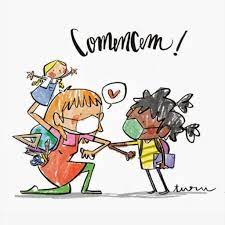 1r D’ESO 2021-2022
Comencem!
Tutories
Aules de 1r d’ESO
Matèries 1r d’ESO
El treball cooperatiu als projectes d’aula
Sortides
Informes
Marc horari
8. Material escolar
9. El pla lector
10. Normativa
11. Afectacions covid
12. AMPA
13. Teniu preguntes?
14. Contacte amb el tutor/a individual
1. Tutories
Tutoria de grup
Tutoria individual
El referent a l'aula. 
Cohesió de grup
Valors
Orientació acadèmica
L’enllaç amb cada família.
Seguiment del vostre fill o filla
Informes
Contacte per a qualsevol necessitat
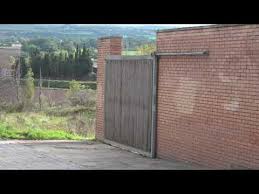 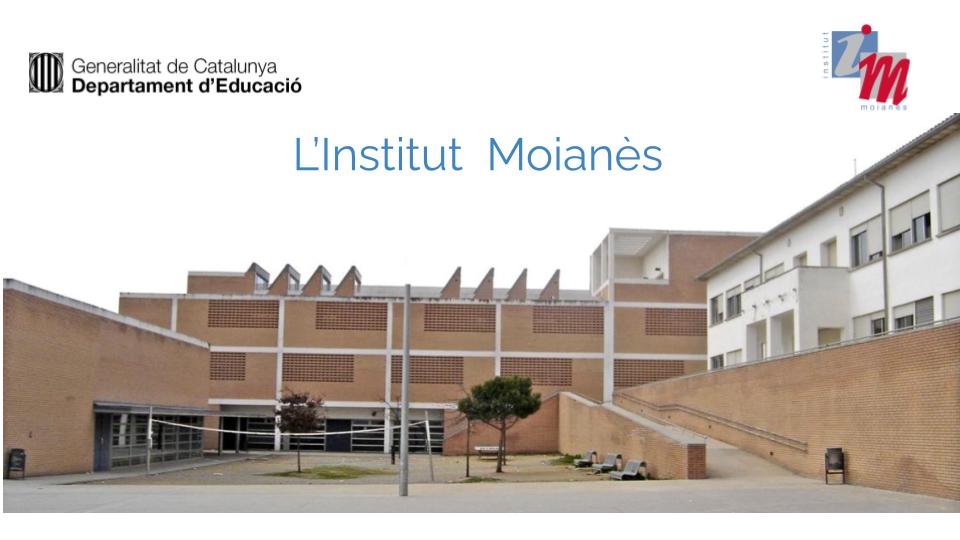 2. Aules de 1r d’ESO
3. Matèries de 1r d’ESO
+ Impuls de la codocència
Àmbit Lingüístic i social: Llengua catalana, Llengua castellana i Ciències socials
Àmbit Científicotècnic: Ciències naturals, Matemàtiques i Tecnologia
Anglès
Música
Educació física
Tutoria
Cultura i valors ètics / religió
4. El treball cooperatiu als projectes d’aula
Projectes
El Pla d’Espais d’Interès Natural (PEIN) del    Moianès
El poder de l’aigua
L’herència del planeta

...
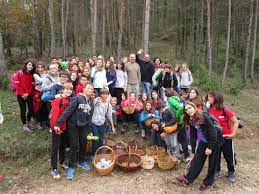 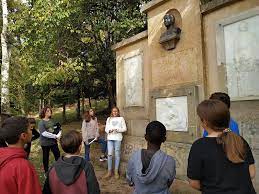 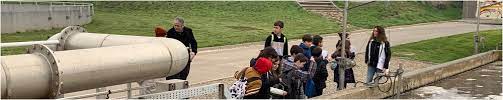 5. Sortides
Sortides d’entorn
Sortides pedagògiques (projectes)

Convivències a la Ruca!
          5 i 6 d’octubre
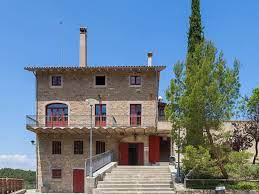 6. Informes
Avaluació competencial
Informes competencials trimestrals
Qualificació final del curs
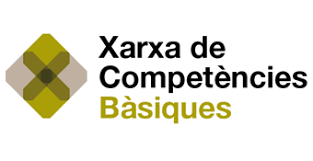 7. Marc horari
MARC HORARI GENERAL 1r d’ESO: 
   Entrada: 7.55h – Sortida: 14.40h
   Dos patis de 25 i 20 minuts. 
   Esmorzar fort al primer i un mos al segon.
Horari dilluns 13 de setembre: 

8.55h – 13.25h
Un pati.
Materials: agenda, estoig, esmorzar.
8. Material escolar
Agenda obligatòria
Carpeta classificadora i fulls
Estoig
Bata (laboratori i taller)
Roba i calçat esportius per a Educació Física
Ordinador carregat de casa
9. El pla lector
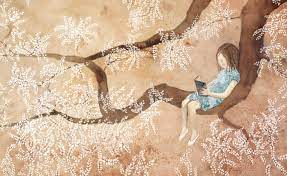 10. Normativa
Assistència obligatòria i puntualitat. 
     Justificació d’absències a secretaria@insmoianes.cat

Mòbils. 

Ús correcte de l’ordinador.
L’institut, espai segur
      
      Sortides esglaonades
      Entrades diferents
      Patis amb mascareta
      Dispensador de gel a cada aula
      Mascareta obligatòria (i recanvi)



Escola lliure de violències
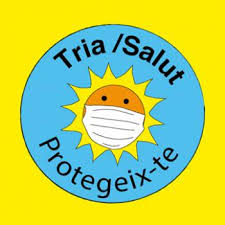 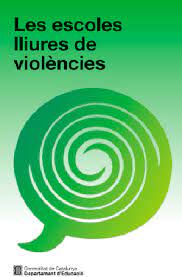 11. Afectacions covid
Si hi ha un positiu a l’aula? Classes sincròniques

Auxiliar de conversa  desdoblament 1 hora d’anglès
12. L’AMPA informa
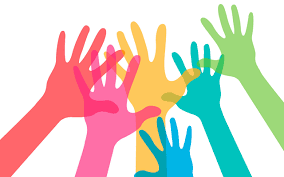 13. Teniu preguntes?
14. Dubtes personals amb el tutor individual
Gràcies!!